Isaiah 35.4-8
Say to those who have an anxious heart, "Be strong; fear not! Behold, your God will come with vengeance, with the recompense of God. He will come and save you.”
Then the eyes of the blind shall be opened, and the ears of the deaf unstopped; then shall the lame man leap like a deer, and the tongue of the mute sing for joy. For waters break forth in the wilderness, and streams in the desert…
Isaiah 35.4-8
…the burning sand shall become a pool, and the thirsty ground springs of water; in the haunt of jackals, where they lie down, the grass shall become reeds and rushes.
And a highway shall be there, and it shall be called the Way of Holiness; the unclean shall not pass over it. It shall belong to those who walk on the way; even if they are fools, they shall not go astray.
Country of the Blind
The world is blind, dark and lost
Ephesians 5.8
Matthew 15.14
John 12.46
Luke 19.10
1 Thessalonians 5.5
1 Corinthians 1.18-23
1 Corinthians 2.14
Christians can see and are in the light
Country of the Blind
We must realize at what a disadvantage the world exists
Blindness is a handicap and limiting
The world is handicapped spiritually
Country of the Blind
We must desire to save the world from blindness and darkness
We should desire to help
Romans 9.1-3
We lose nothing by helping
Country of the Blind
We must know the world will not easily accept the light
This is all they have known
The world doesn’t understand
1 Peter 4.3-5
1 Peter 2.12
1 Peter 4.14
John 15.19
Country of the Blind
God demands we keep trying
We cannot give in
We cannot run away
1 Peter 4.12-16
Practical Steps
for Helping the Blind See
Rejoice in your ability to see
See the blind as they are
Give the blind some opportunities to see
Always remember what they’re missing
Challenges
Yearly Challenge: Make a difference in one person’s salvation
Step 1: Invite both neighbors to our “Bring a Friend” Sunday on January 31st.
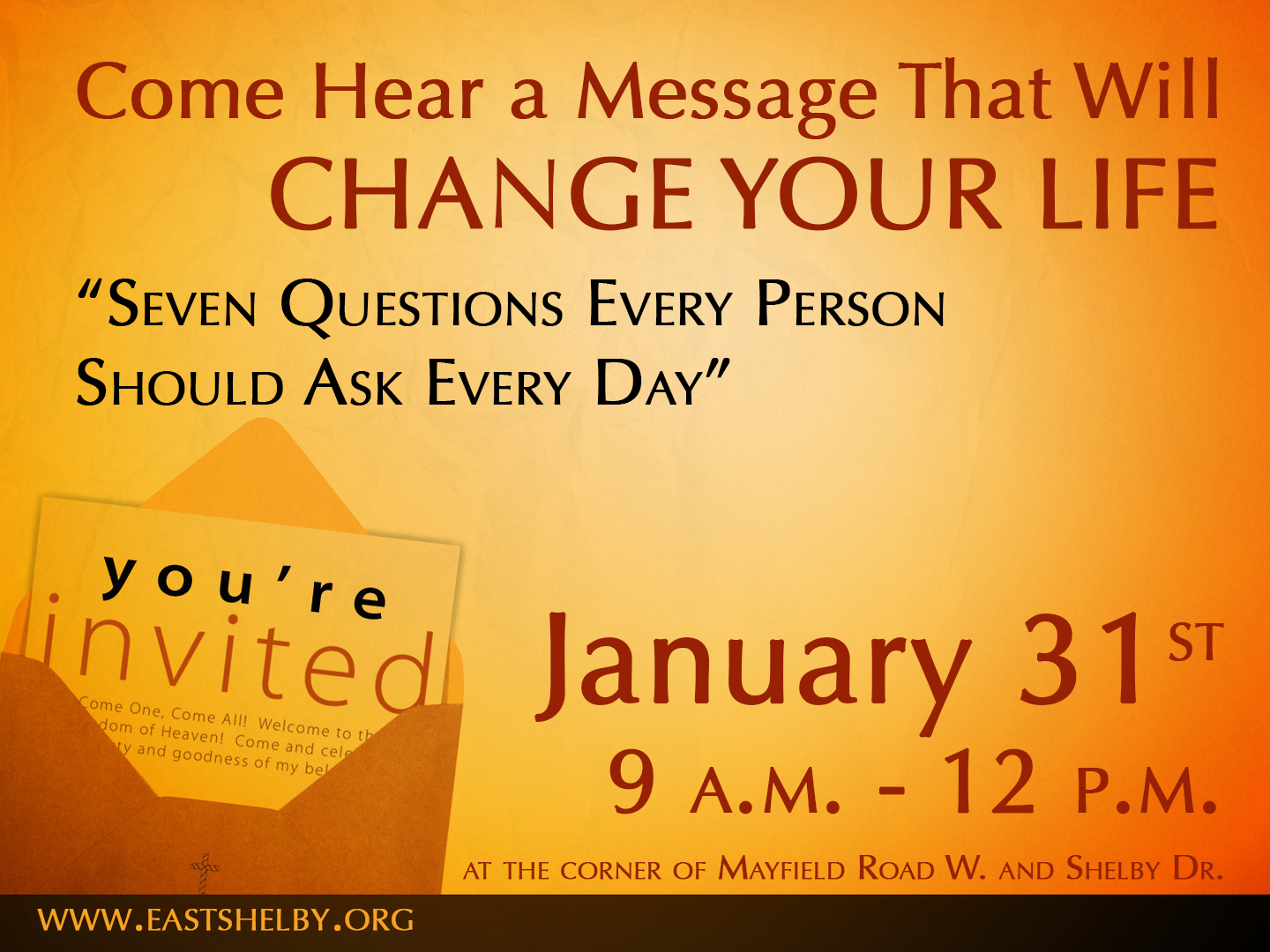